Spack and SpackDev Build System
James Amundson
LArSoft Tools and Technology Workshop 2017
2017-06-20
What are you doing and why?
Background
Spack and SpackDev are not one-for-one replacements for existing tools
Spack
SpackDev
Status/issues
Tutorial
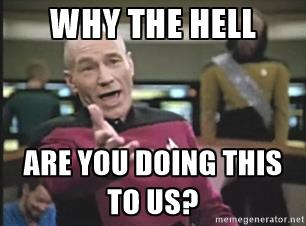 2
6/20/17
James Amundson | Spack and SpackDev
Background from the world outside of Fermilab
Consider a set of toy packages with dependencies





corge package 
provides corgegator executable
uses libcorge 
uses libquux (from quux package)
uses libgarply (from garply package)
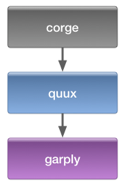 3
6/20/17
James Amundson | Spack and SpackDev
System packages
Install as a system package (Scientific Linux [Ubuntu]) 
Standard tools: distribution specific: rpm [dkpg], yum [apt]
packages: corge, quux and garply (rpm, [dpkg])
dependency management + package retrieval: yum [apt]
yum install corge (also installs quux and garply)
user environment: 
corgegator in /usr/bin (in default PATH) 
libraries in /usr/lib (in default system library path)
nothing more to do; just type corgegator
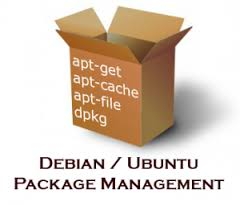 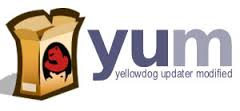 4
6/20/17
James Amundson | Spack and SpackDev
Install multiple versions, variants, etc.
Linux distributions do not have tools for this, in general 
Standard tools: trained monkeys
staging: download corge source package (trained monkey)
dependency management: determine dependencies and install (recursive trained monkey)
configuration: point corge at dependencies
e.g., cmake or ./configure (trained monkey)
compile 
install in non-system directory 
user environment: 
need to add corge executable directory to PATH
need to add corge library directory to LD_LIBRARY_PATH
likewise for dependencies (trained monkey should get started…)
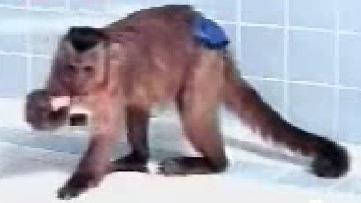 5
6/20/17
James Amundson | Spack and SpackDev
Monkey hate package management
In case you haven’t figured it out, you are the monkey in this scenario
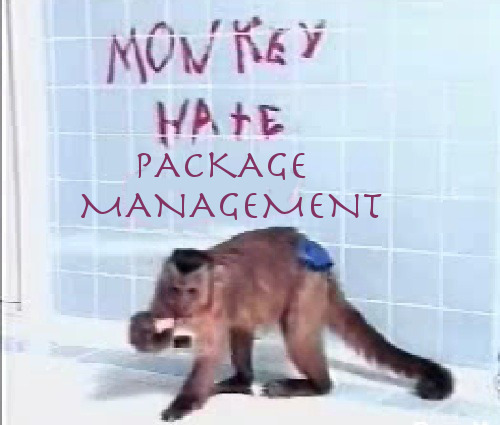 6
6/20/17
James Amundson | Spack and SpackDev
Fermilab alternative to trained monkeys
pullProducts + ups + cetbuildtools + mrb
package retrieval: pullProducts
packaging + dependency management + user environment: ups
configuration + build: cetbuildtools
cetbuildtools depends on ups
staging: mrb

This is only a rough picture of the roles played by various tools
7
6/20/17
James Amundson | Spack and SpackDev
Why change?
Many complaints about the build system
We won’t get into that here
Some other issues
pullProducts 
very centralized (users cannot easily set up new distributions)
ups
Fermilab specific
Hard to google (curse you, United Parcel Service)
Fermilab has to maintain it
Few packages available
Non-trivial to create new packages
Difficult user interface
familiar, though
Stockholm syndrome? 
Leads to very complicated user environment
OSX no longer fully supports "LD_LIBRARY_PATH" (i.e., DYLD_LIBRARY_PATH)
RPATH is an alternative to "LD_LIBRARY_PATH”
eliminates dependency on user environment
simplification cannot be overestimated
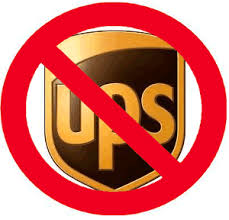 8
6/20/17
James Amundson | Spack and SpackDev
Spack
Spack is a package manager designed to handle multiple versions and variants
https://spack.io/
https://github.com/LLNL/spack 
Spack has an active community of mostly non-HEP, but mostly scientific, developers
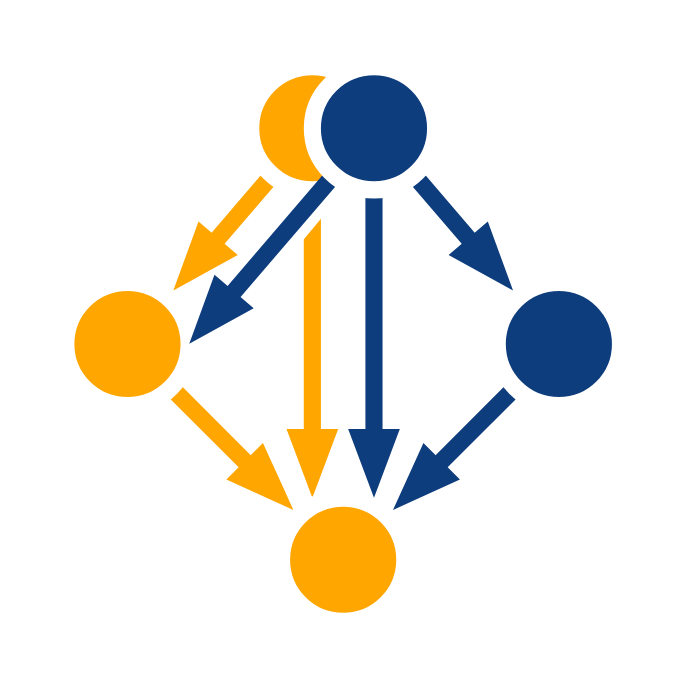 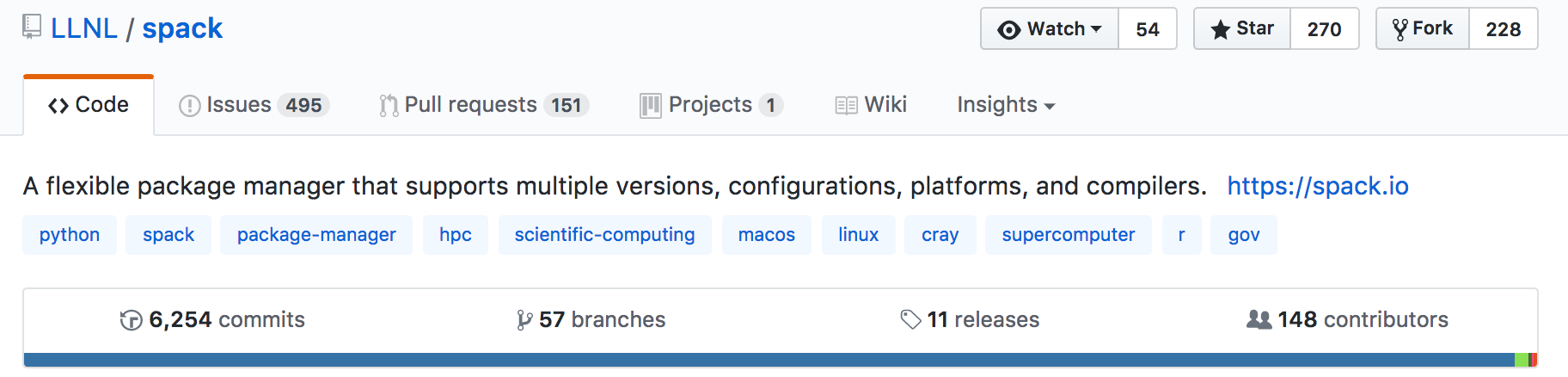 now 154
now 6,403
9
6/20/17
James Amundson | Spack and SpackDev
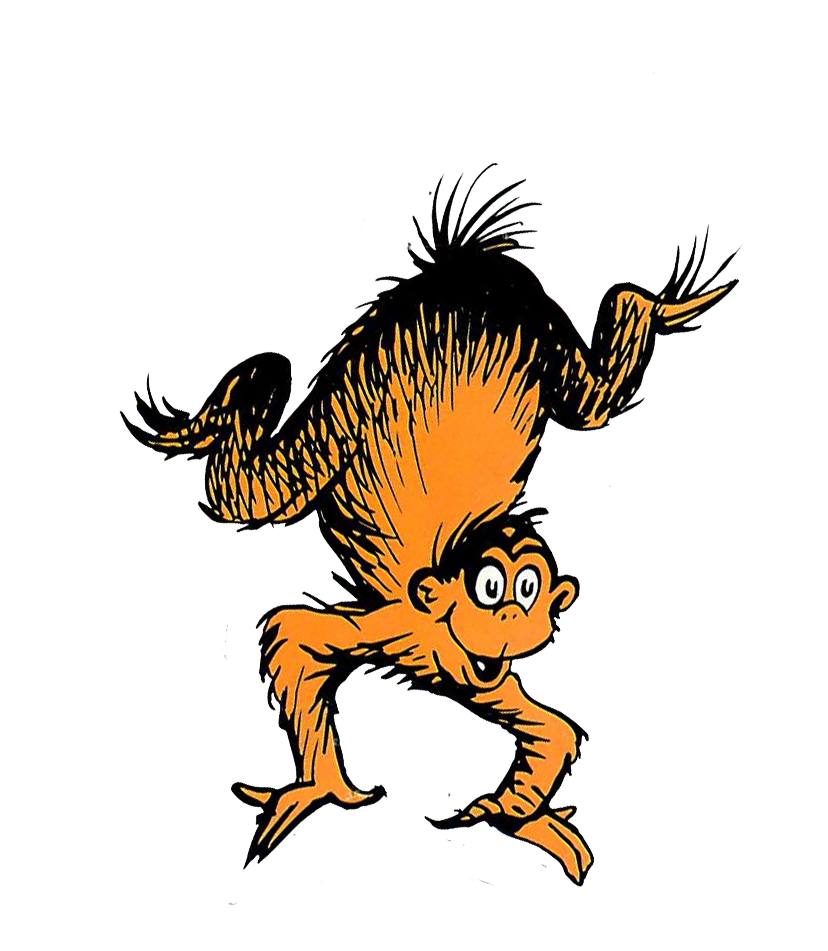 Spack, cont.
Spack is well documented
http://spack.readthedocs.io/en/latest/ 
Spack is now on Slack
Spack already contains many packages
spack list | wc1470    1470   13938 (now: 1550)
Spack has a friendly user interface
spack --help
spack list --help
Spack packages are easy to create and understand
try spack edit eigen
Spack gives us RPATH for “free”
The Spack Slack is a shack where you can talk smack about a stack of  Spack snacks!
10
6/20/17
James Amundson | Spack and SpackDev
Spack features
Spack has a rigorous model for multiple versions, compilers and variants
Values consistency over reuse
More on this later
Spack allows the user to specify which system (or other) packages to use instead of Spack-compiled versions
Details go in ~/.spack/<platform>/packages.yaml
Can also specify preferences for, e.g., compilers
packages:
    all:        
		compiler: [clang@8.1.0-apple, gcc@7.1.0]
    cmake:
		paths:
            cmake@3.8.2: /usr/local/bin/cmake
		buildable: False
11
6/20/17
James Amundson | Spack and SpackDev
More Spack features
Environment handling is configurable
Default is “environment modules”
old, Tcl-based
Lmod
newer, more rigorous, Lua-based
Adding ups is an option
Spack internally uses compiler wrappers to add automatic support for RPATH
Environment handling is much simpler because of the extensive use of RPATH
12
6/20/17
James Amundson | Spack and SpackDev
Local Spack features
spack buildcache
Fetches and installs pre-compiled binaries
Performs relocations utilizing patchelf (Linux) or install_name_tools (OSX)
Contributions from Benedikt Hegner, Patrick Gartung, JFA
SpackDev support
Minor behind-the-scenes additions
Mostly to export information
Automatic system package discovery for packages.yaml
Not yet implemented
A stable Spack branch
Our needs for stability differ from others in the community
No long-term divergence
13
6/20/17
James Amundson | Spack and SpackDev
Spack versions and configurations
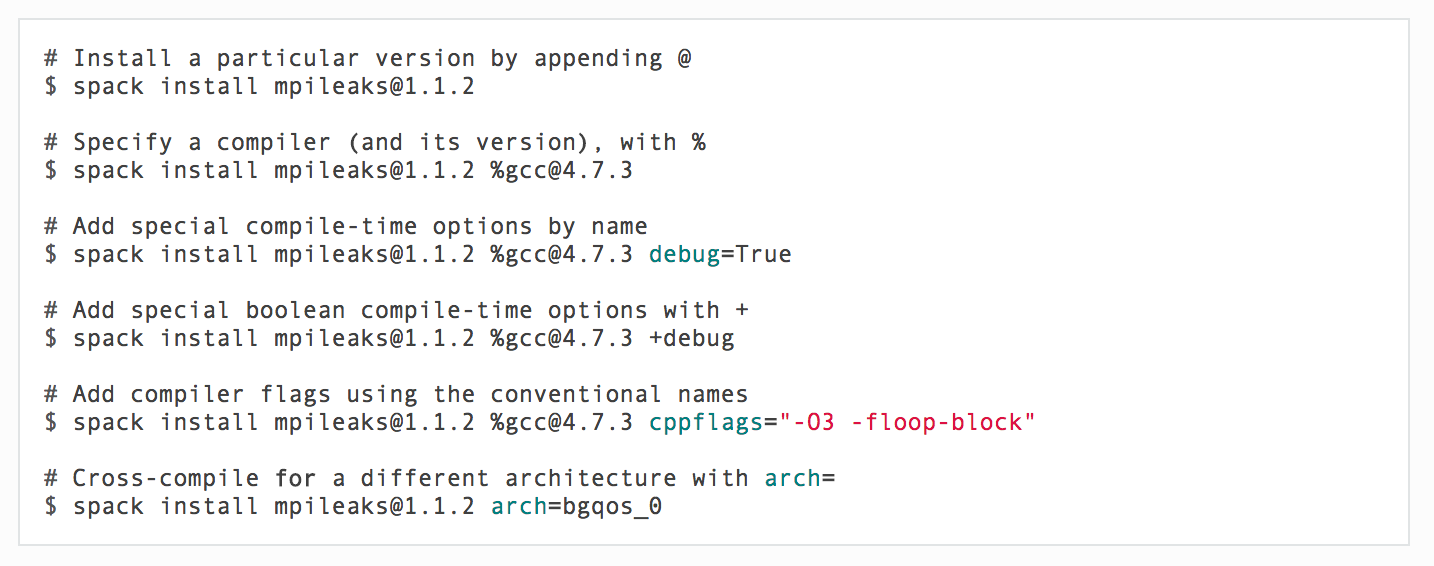 Dependencies can be customized
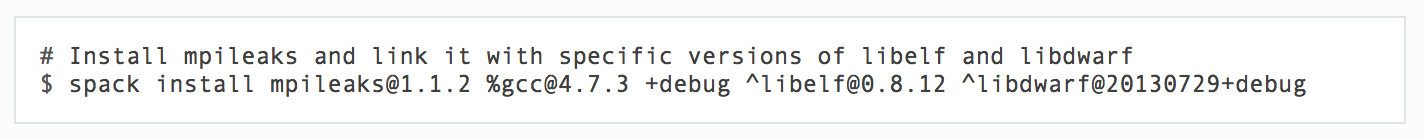 14
6/20/17
James Amundson | Spack and SpackDev
Spack dependencies
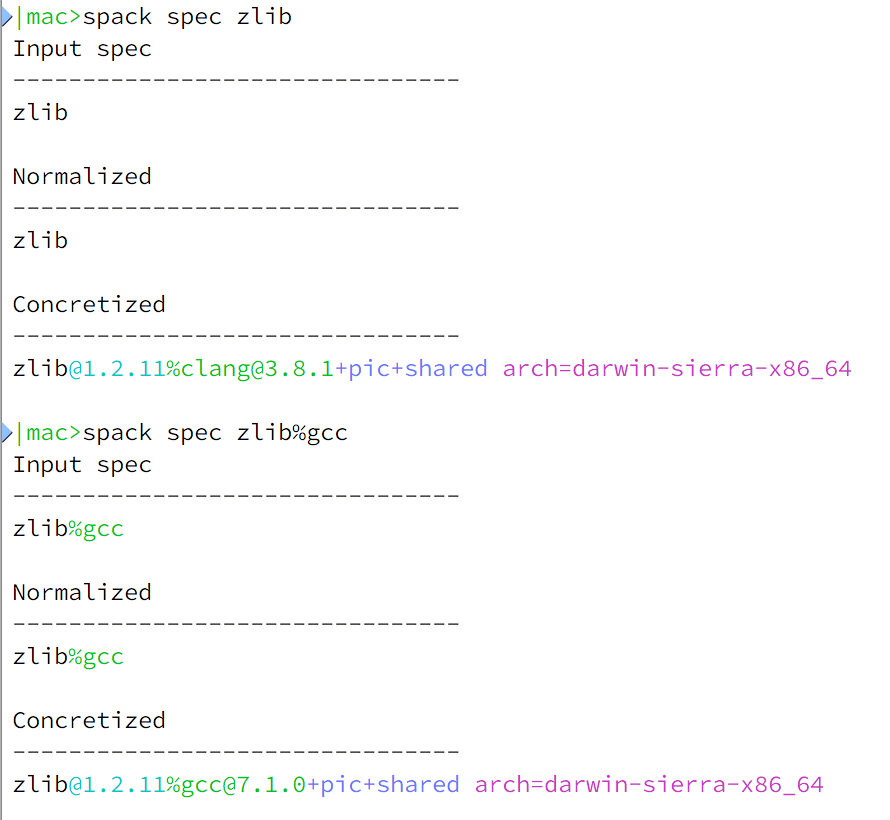 spack spec
15
6/20/17
James Amundson | Spack and SpackDev
Spack spec with dependencies
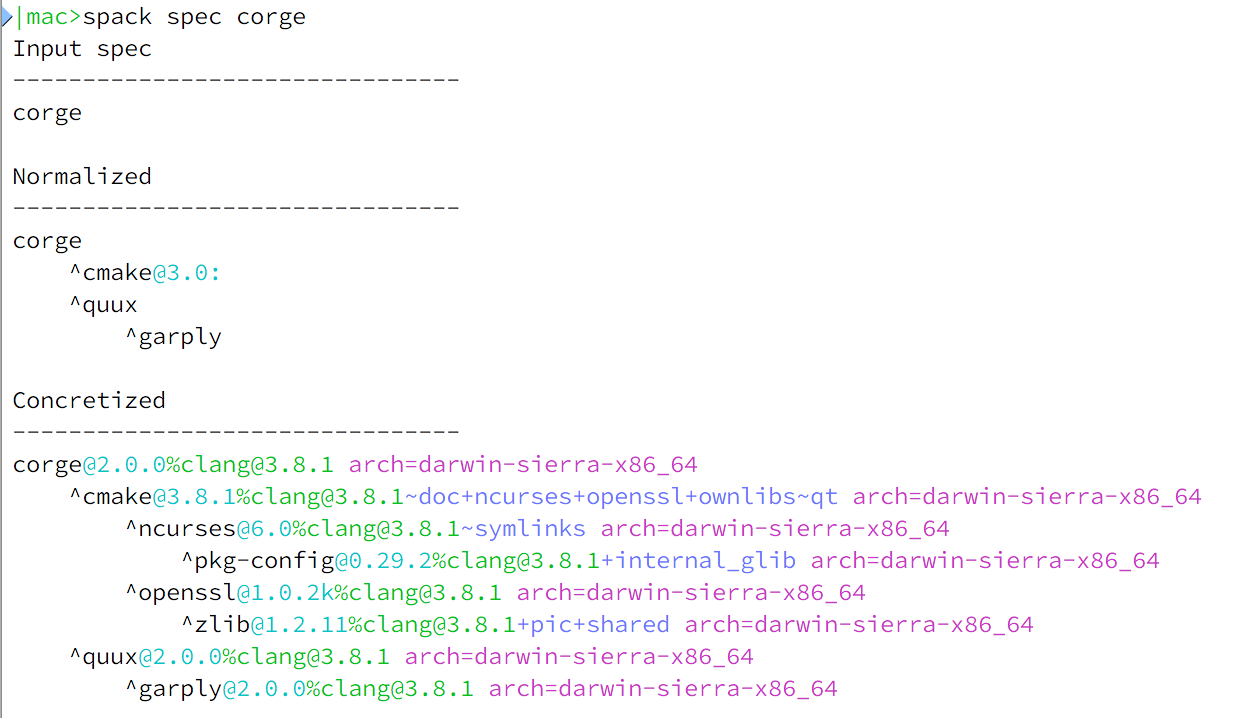 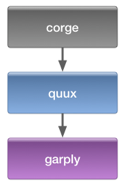 16
6/20/17
James Amundson | Spack and SpackDev
SpackDev
Spack handles packaging, dependency management, package retrieval and package installation
It has hooks to user environment tools
SpackDev handles developing packages with dependencies
Uses Spack for packaging and dependency management
Builds packages just like Spack does
configuration
RPATH handling
SpackDev sets up a build area, then gets out of the way
Build with make and/or ninja
No environment variables (no ”setup”)
Transparent
Spack functionality provided by readable shell scripts
17
6/20/17
James Amundson | Spack and SpackDev
SpackDev, cont.
SpackDev is not very complicated







SpackDev handles dependency installation, staging, configuration and build area creation
not quite in that order
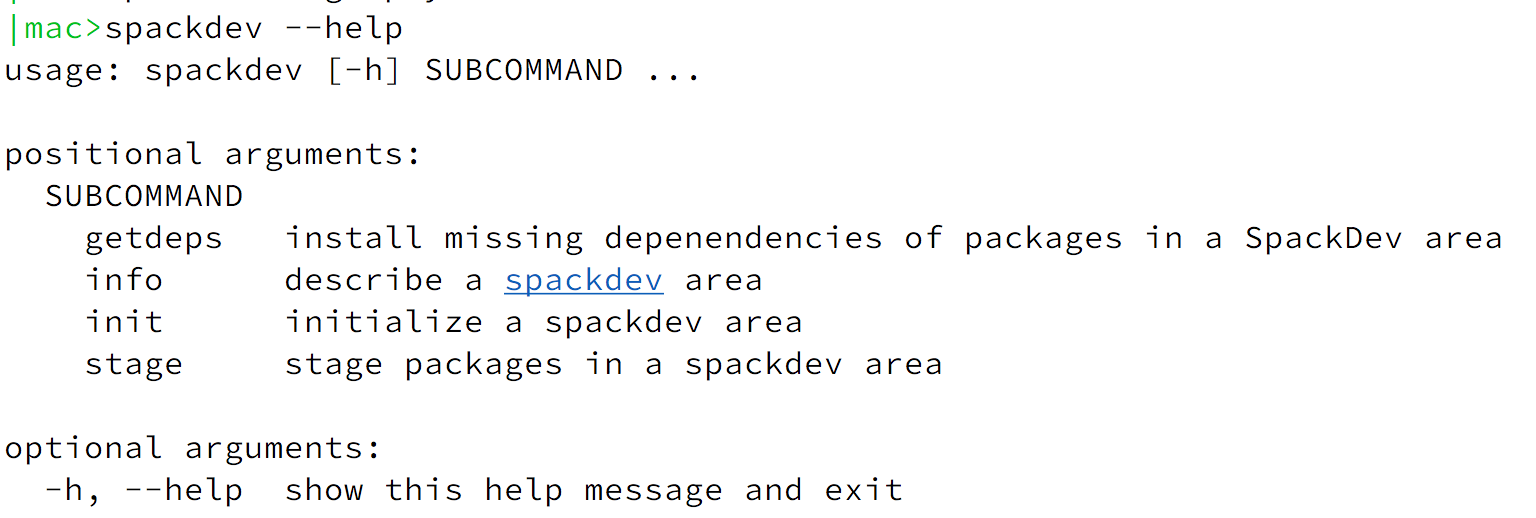 18
6/20/17
James Amundson | Spack and SpackDev
SpackDev, still cont.
SpackDev will build intermediate dependencies
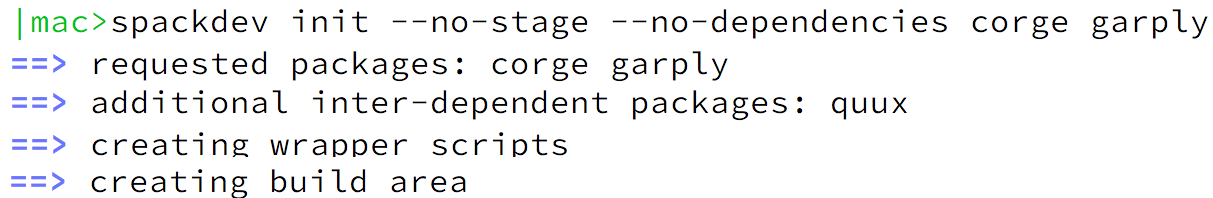 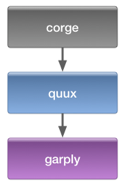 19
6/20/17
James Amundson | Spack and SpackDev
Status
SpackDev is behind schedule
Planned to give a full demo here
Only going to explore spack functionality
Delays are because of me

Learn from our mistakes
Project managers
Do not rely on your department head to accomplish a long-term project
Department heads
Do not commit yourself to a long-term development project
Restructuring SpackDev development to remove me as a stumbling block
20
6/20/17
James Amundson | Spack and SpackDev
What needs to be done
Binary package distribution (buildcache) is in place, but needs refinement
Cannot query what is available
Likely to get wrong variant -> binary package not found
Automated support for system packages is necessary
We have a plan, but not an implementation
Without it “spack install lmod” will install 36 dependent packages, including perl, tar (!) and git.
Full support for building art and LArSoft stacks without UPS is underway
Needs completion and testing
Need to refine the user experience
21
6/20/17
James Amundson | Spack and SpackDev
Spackdev-bootstrap
https://github.com/amundson/spackdev-bootstrap




Checks out Spack
Checks out SpackDev
Creates setup script
Adds spack to path
Adds spack shell function
optional for spack
Adds spackdev to path
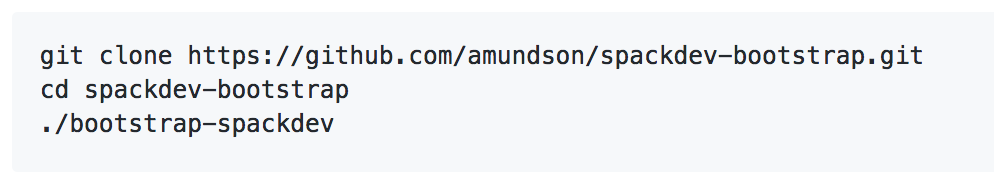 22
6/20/17
James Amundson | Spack and SpackDev
Exploring Spack
Spack commands are like git commands
spack command [arguments]
Everything accepts a help argument
spack –help
spack list –help
Some spack commands (try with –help first)
spack find
spack list
spack compiler list
spack edit <package>
The Spack documentation site contains a full tutorial
http://spack.readthedocs.io/en/latest/tutorial.html
23
6/20/17
James Amundson | Spack and SpackDev
Things to try
spack list
spack find
spack install zlib
spack find (after installing zlib)
mkdir foo; cd foo; spackdev init –no-deps garply
mkdir bar; cd bar; spackdev init –no-deps –no-stage garply corge
spack install corge
Will build cmake and dependents – expect to wait over 10 minutes
24
6/20/17
James Amundson | Spack and SpackDev